Logic GatesThe Basic Gates and Circuits
[Speaker Notes: TES]
Recall
Add  the  following  Binary numbers: 

10101111 + 10110111
Recall
Multiply the following  binary number by 2. (Hint: Logical binary shift)

 10110111
Lesson Objectives
Understand the functions of the main logic gates
Know how to design simple circuits using logic gates
Understand how to construct a Truth Table for simple logic circuits
Logic Gates
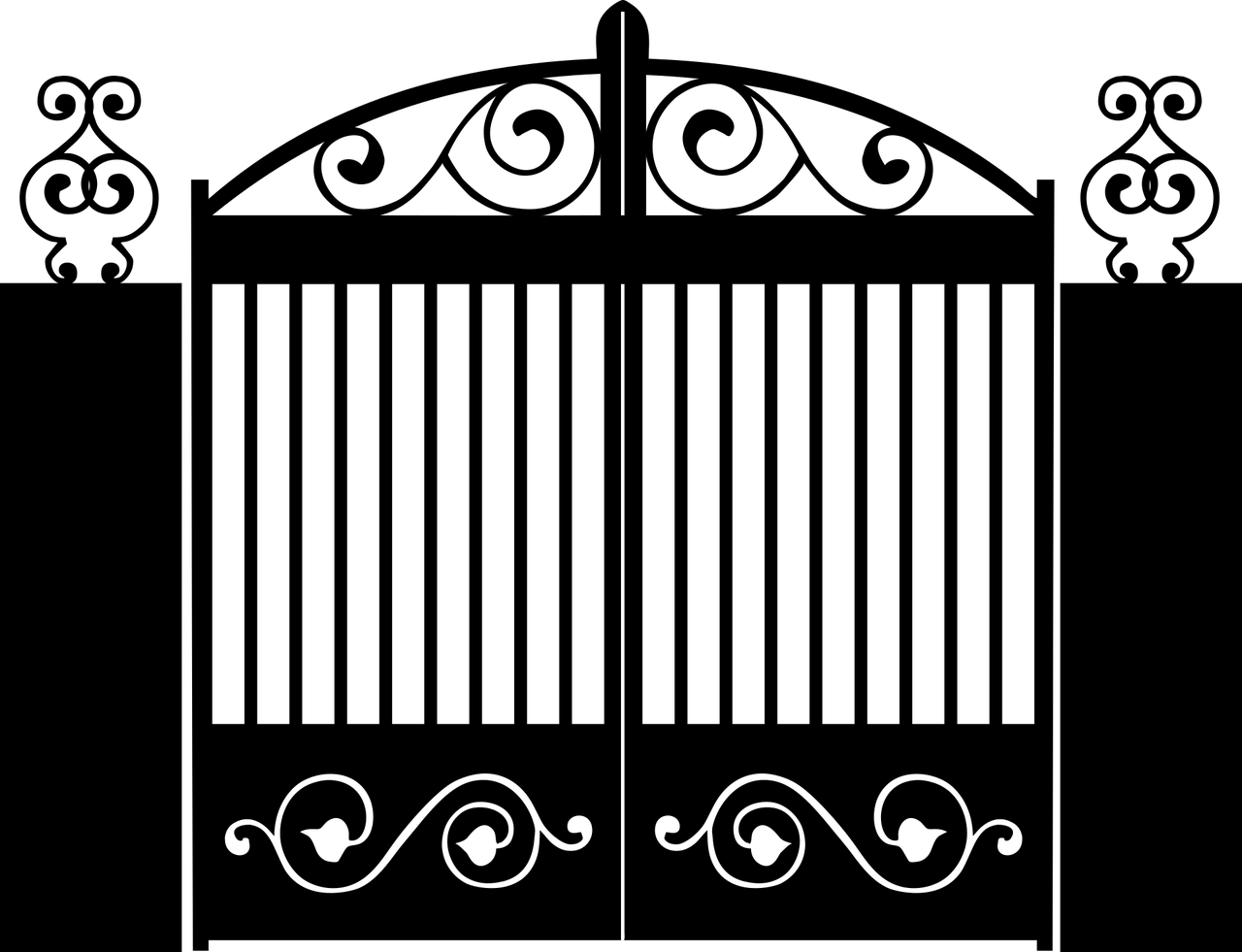 A logic gate is a digital circuit which either allows a signal to pass or stops it

Logic gates allow the computer to:
Add
Divide
Multiply
Do simple Yes and No reasoning
Overview
There are six basic logic gates: AND, OR, NOT, NAND, NOR, and XOR
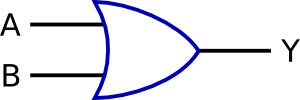 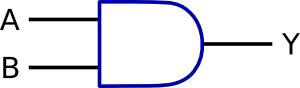 AND GATE
OR GATE
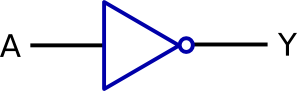 NOT GATE
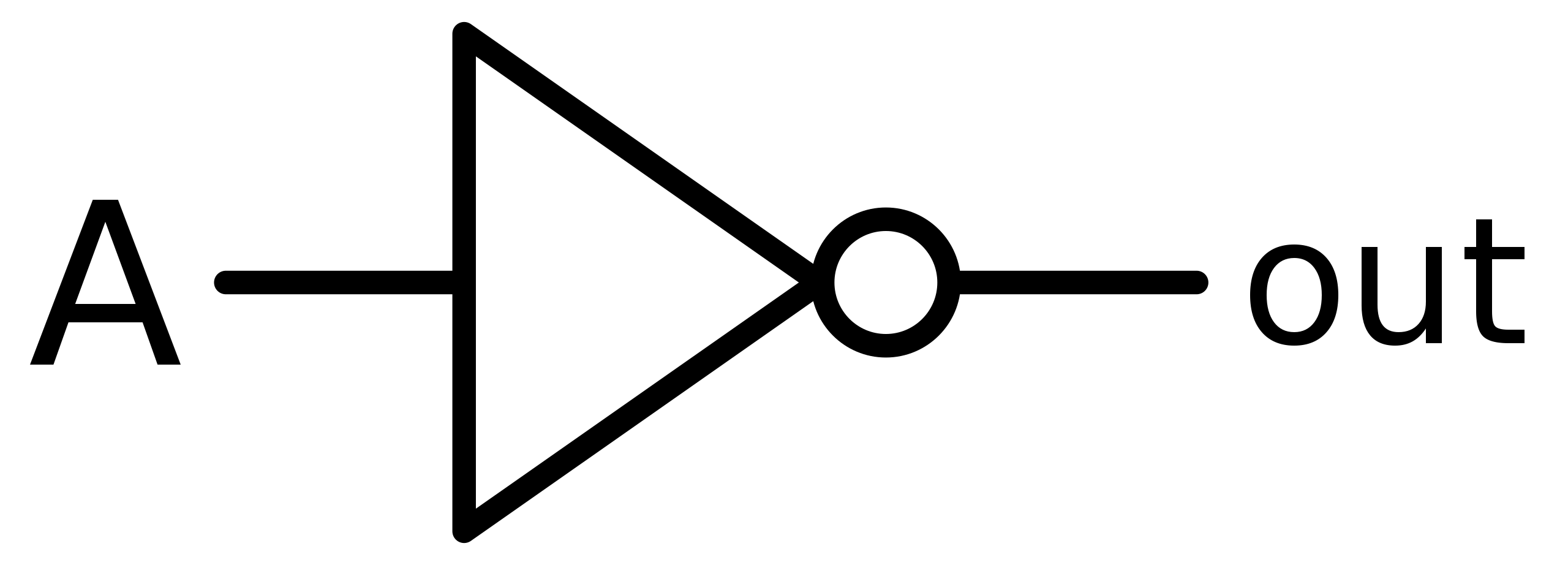 NOT
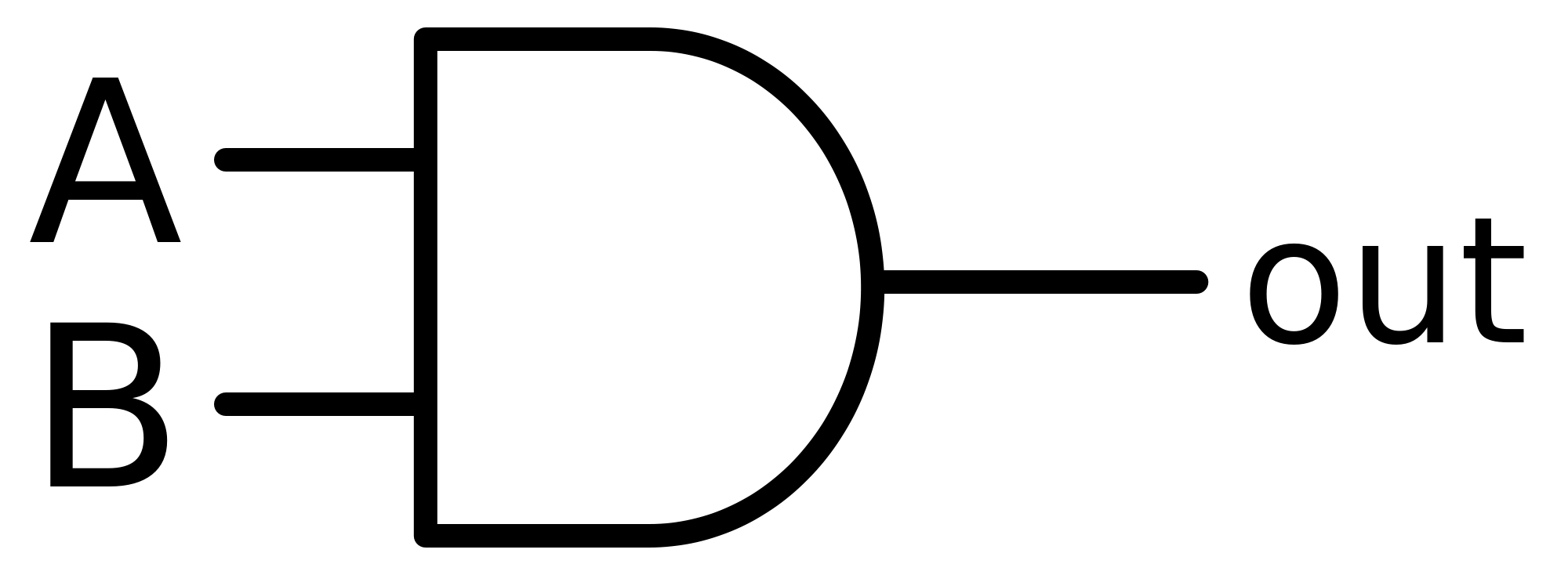 AND
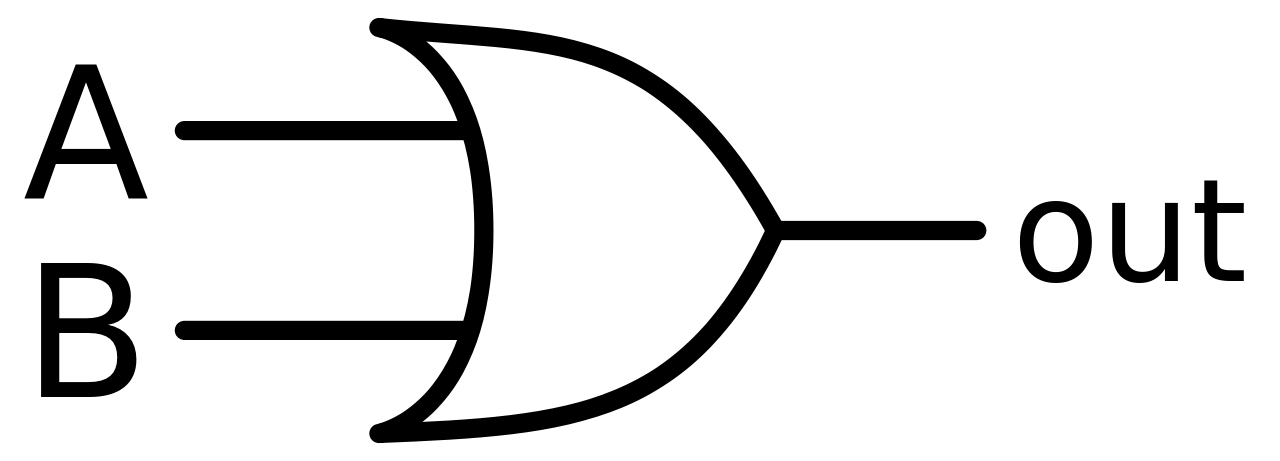 OR
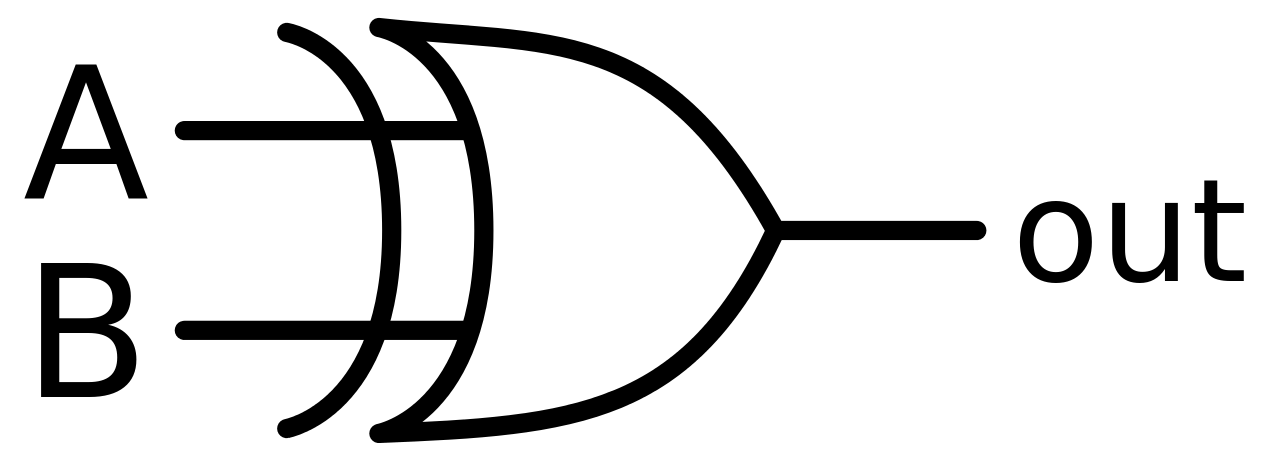 Exclusive OR
Truth Tables
Every Logic Gate has a Truth Table to describe the output of a particular Boolean logic operation.
Inputs and outputs 
are labelled
There are two inputs giving  four possible values
0
0
0
1
0
1
1
1
AND Gates
Gives a TRUE result (1) if both inputs are TRUE (1)
A
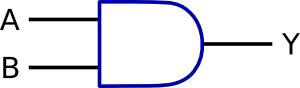 Y
B
0
0
0
1
OR Gates
Gives a TRUE result (1) if any input value is TRUE (1)
A
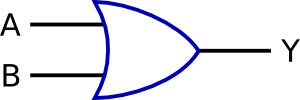 Y
B
0
1
1
1
NOT Gates
Changes the input value to its opposite value
This Logic Gate only has one input
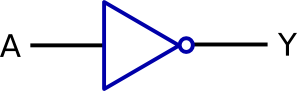 A
Y
1
0
NAND Gates
Gives an output of 1 if both input values are NOT 1 (the opposite of an AND Gate)
A
Y
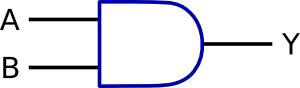 B
1
1
1
0
NOR Gates
Gives an output of 1 if both the inputs are 0 (the opposite of an OR Gate
A
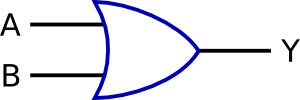 Y
B
1
0
0
0
XOR Gates
Gives an output of 1  if the two input values are different
A
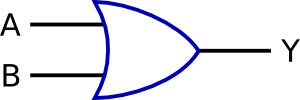 Y
B
0
1
1
0
Summary
AND Gate
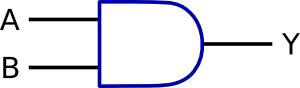 Output is 1 only if all inputs are 1
NOT-AND Gate – Opposite of AND Gate.
Output is 1 only if any input is NOT 1
NAND Gate
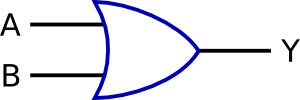 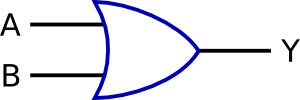 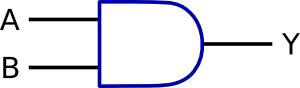 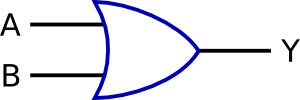 OR Gate
Output is 1 if either input is  1
Output is 0 only if both inputs are 0
NOT-OR Gate – Opposite of OR Gate
Output is 1 only if both inputs are 0
NOR Gate
Exclusive OR gate - Output is only 1 if either input is 1. 
If both inputs are 1, the output is 0
XOR Gate
NOT Gate
Reverses the input
Also known as an inverter gate
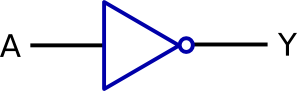 [Speaker Notes: Optional Retrieval Practice – print from last section of this presentation]
Produce a Truth Table for the following logic circuit
P
A
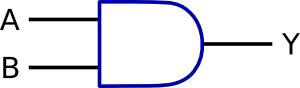 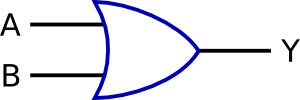 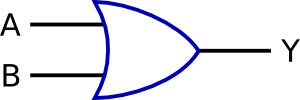 B
R
Q
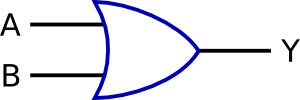 X
C
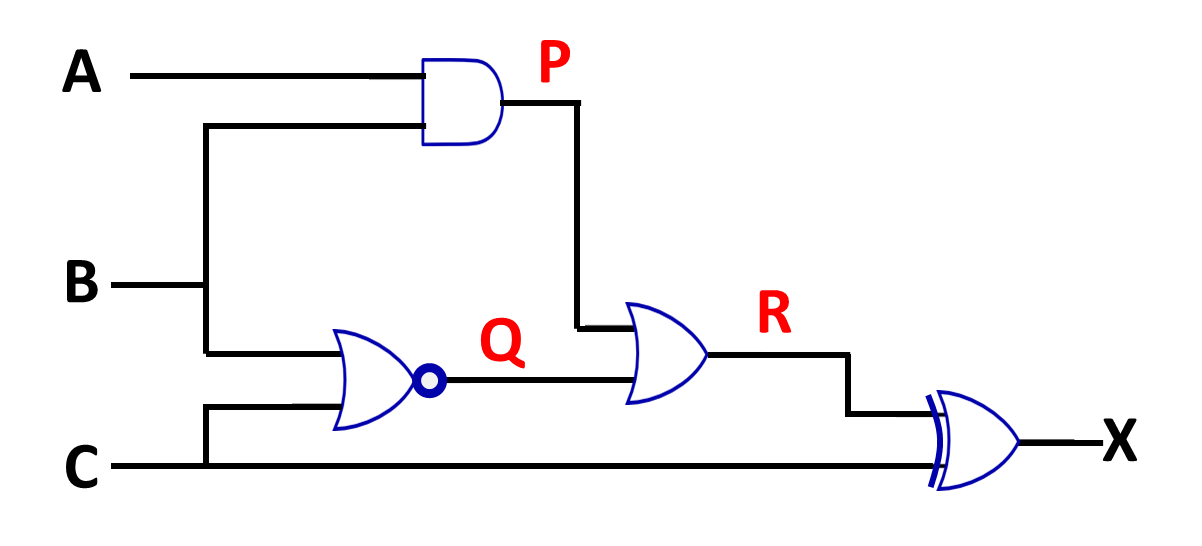 P = A AND B
Q = B NOR C
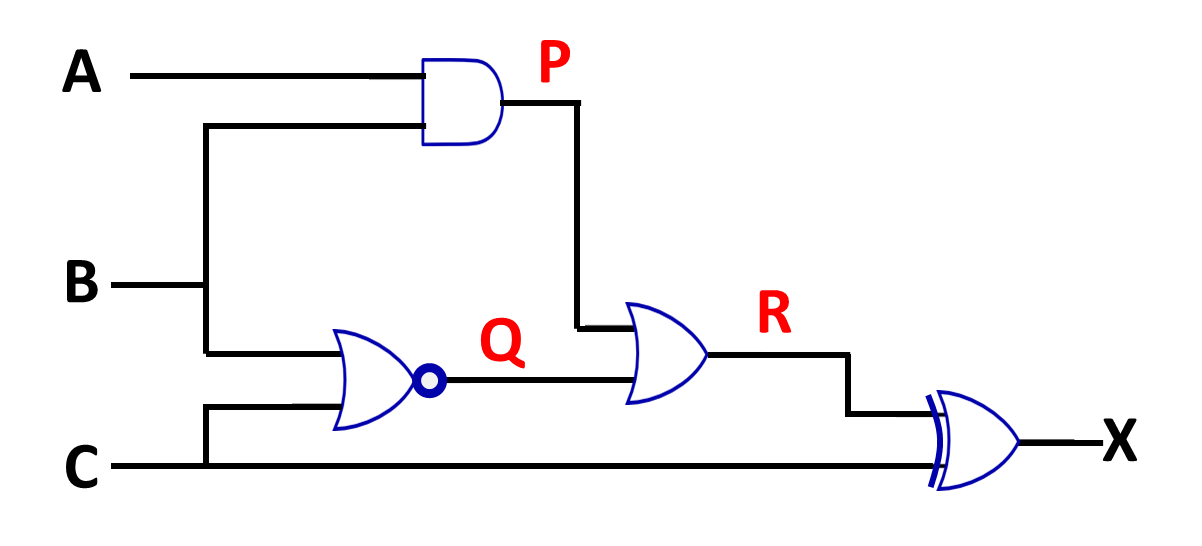 0
1
0
0
0
0
0
0
0
1
0
0
1
0
1
0
R = P OR Q
X = C XOR R
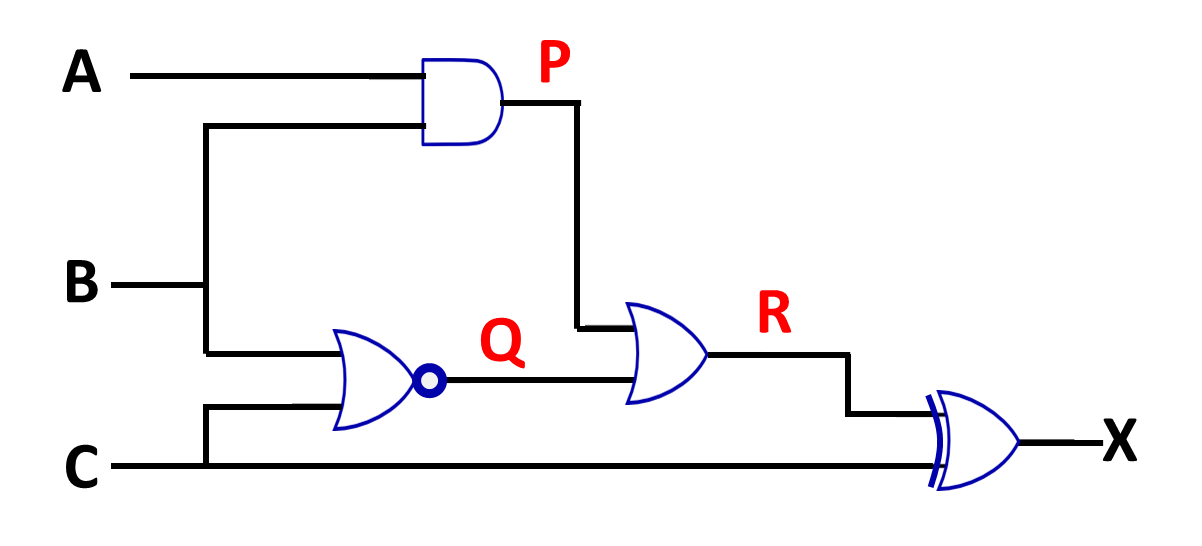 0
1
1
1
1
0
0
0
0
0
0
0
0
0
0
1
1
0
1
1
0
0
0
1
1
1
1
0
0
1
1
0
Exercise One
C
A
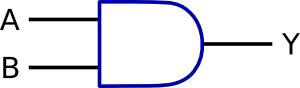 X
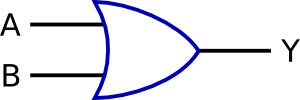 D
E
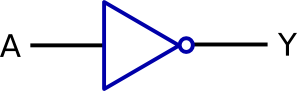 B
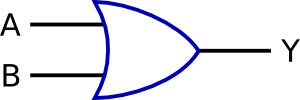 [Speaker Notes: 3.12 a]
Exercise One – Truth Table
0
1
0
1
0
1
0
0
0
1
0
0
1
0
1
1
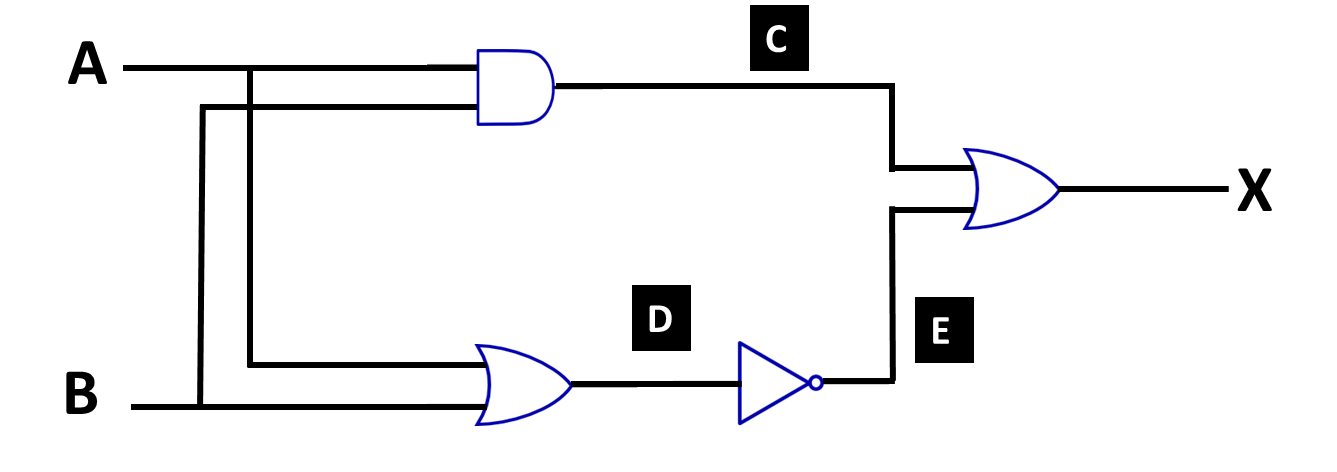 Exercise Two
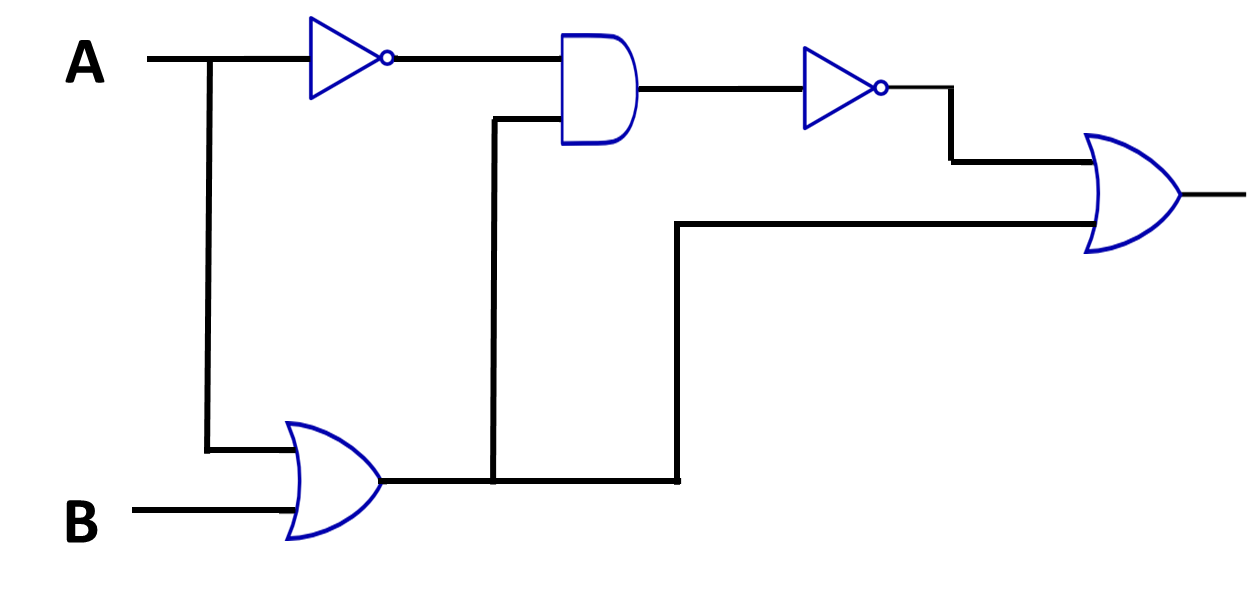 [Speaker Notes: 3.2 b]
Exercise Two – Truth Table
E
F
C
D
1
1
0
0
1
1
1
0
1
1
1
0
0
1
1
1
0
0
1
1
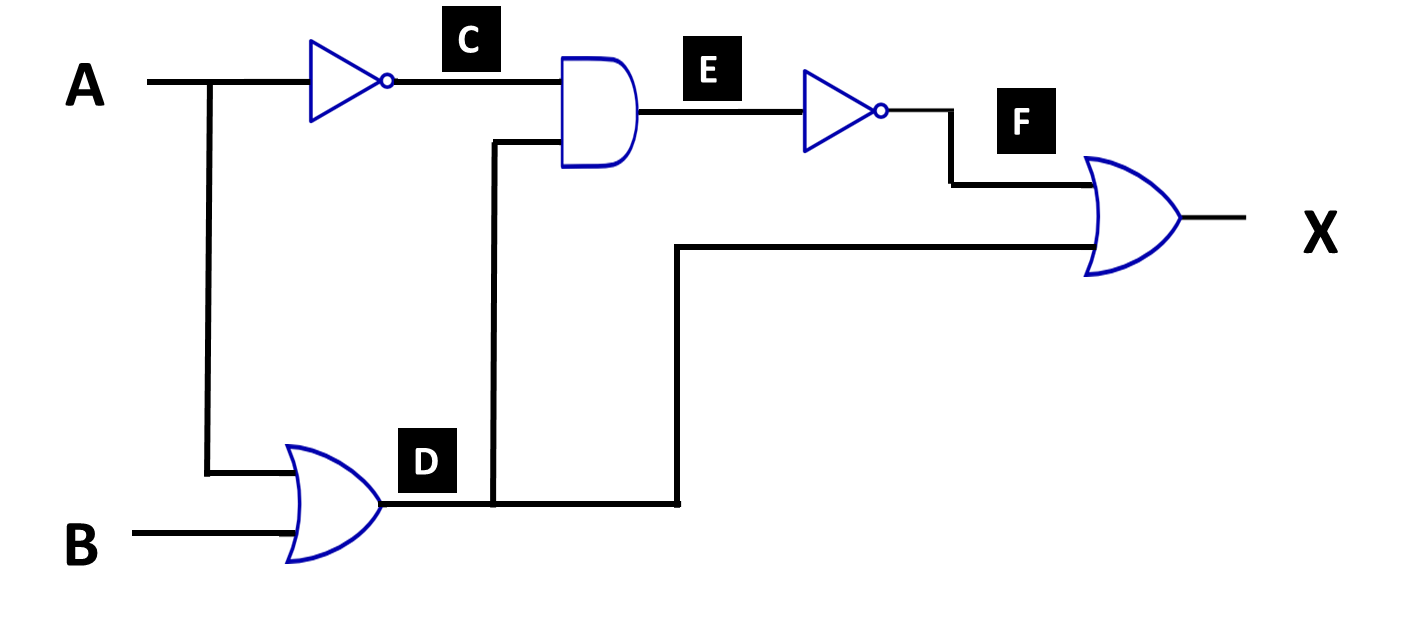 Exercise Three
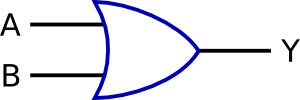 A
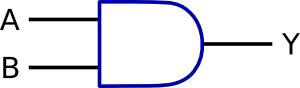 D
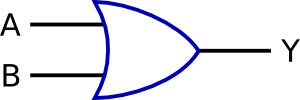 F
X
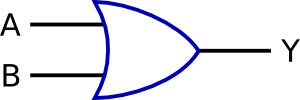 E
B
C
[Speaker Notes: Teach need to labl the intermediate points]
Exercise Three – Truth Table
D
E
F
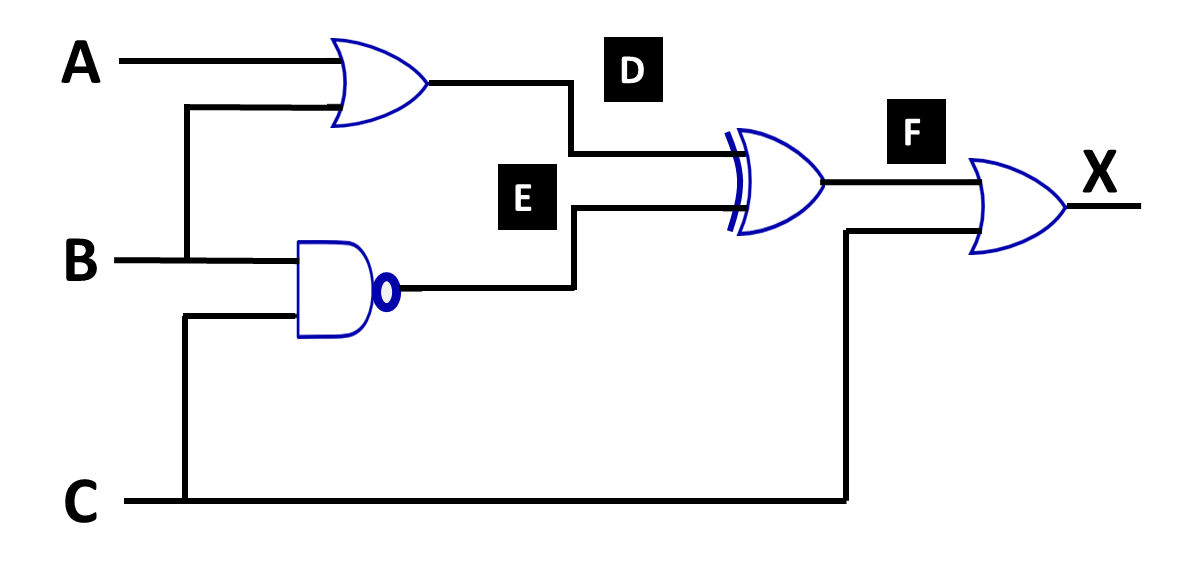 1
0
1
1
1
0
1
1
0
1
1
0
0
1
1
1
1
1
0
0
1
1
1
0
1
0
1
0
1
1
0
1
Exercise Four
D
A
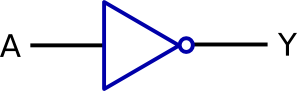 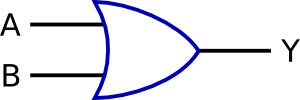 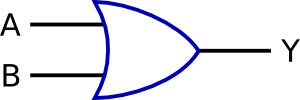 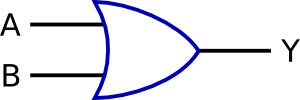 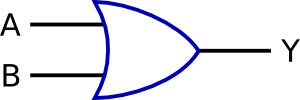 F
G
X
B
E
C
Exercise Four – Truth Table
D
F
G
E
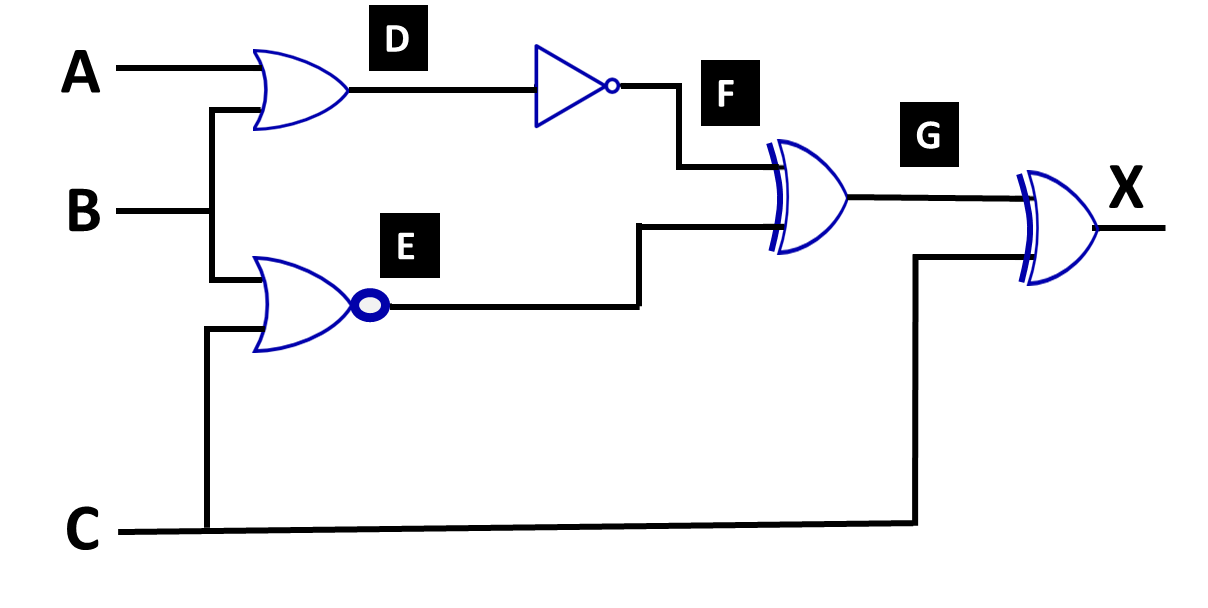 0
1
1
0
0
0
1
0
1
0
0
0
0
0
1
0
1
0
0
1
1
1
1
1
0
1
1
0
0
0
0
0
1
0
0
1
1
0
0
0
Exercise Five - Tricky Question?
A
X
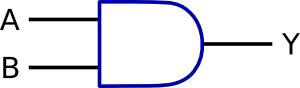 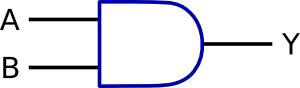 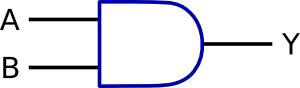 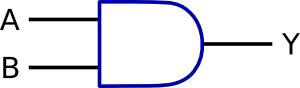 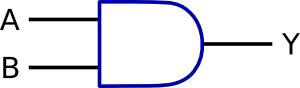 B
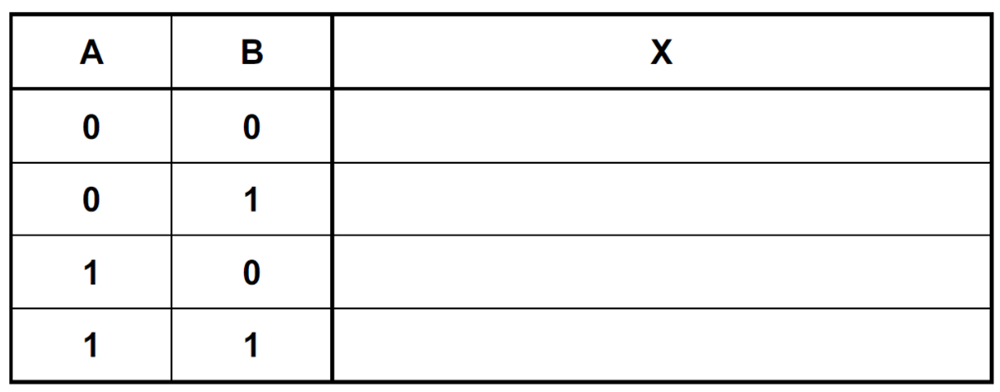 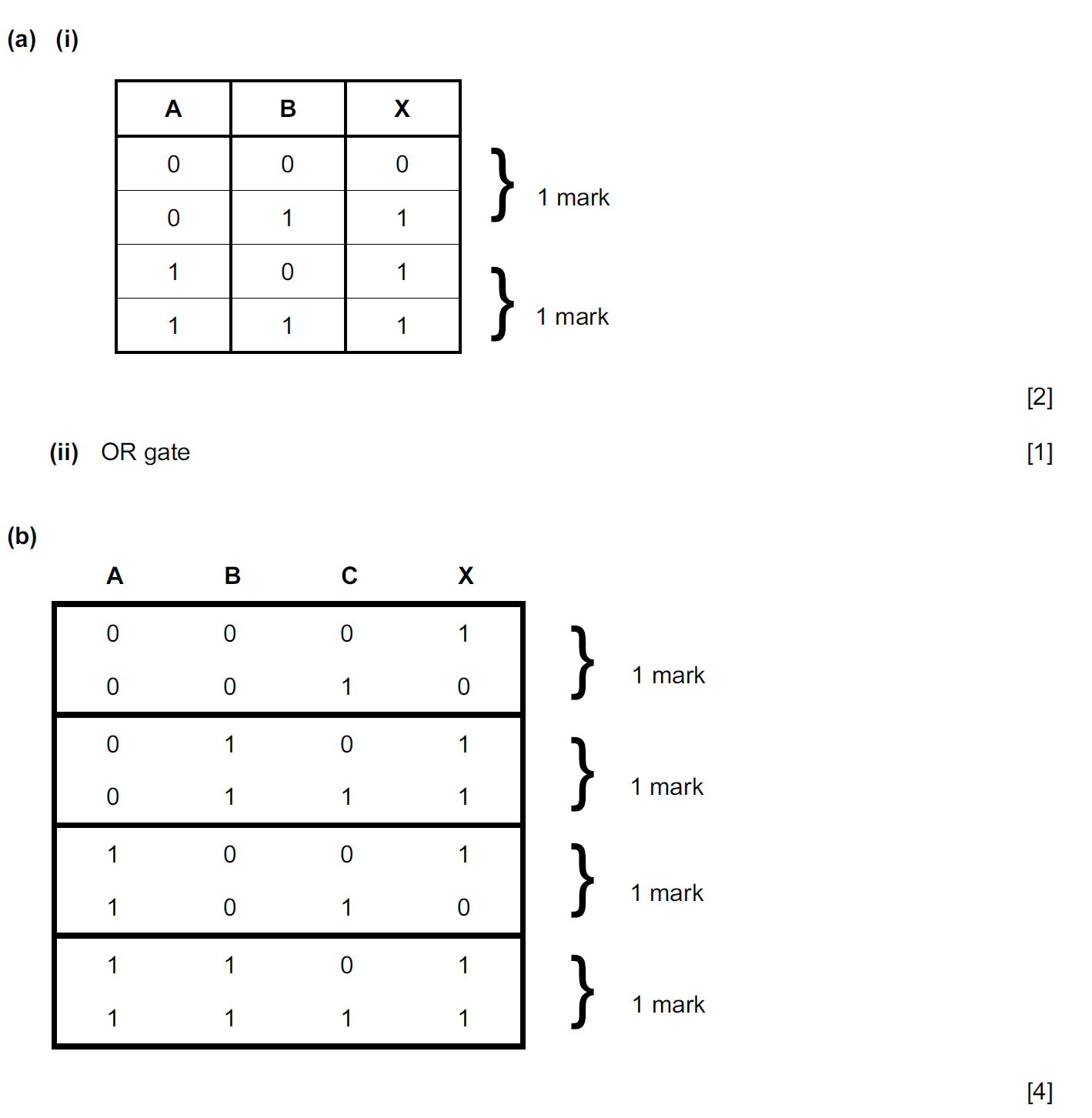 [2]
What Gate does this circuit produce? [1]
OR Gate
Summary
AND Gate
NAND Gate
OR Gate
NOR Gate
XOR Gate
NOT Gate
[Speaker Notes: Optional Retrieval Practice]
Exercise One
C
A
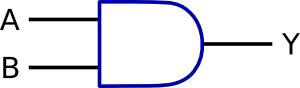 X
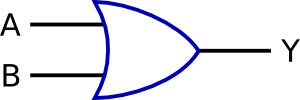 D
E
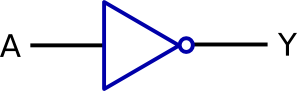 B
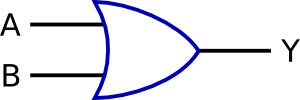 [Speaker Notes: 3.12 a]
Exercise Two
C
A
E
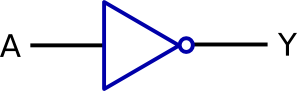 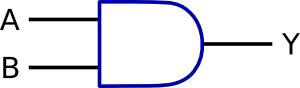 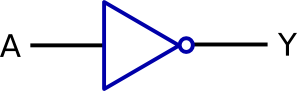 F
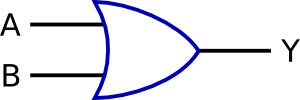 X
D
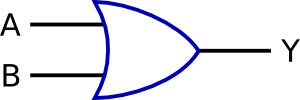 B
[Speaker Notes: 3.2 b]
Exercise Three
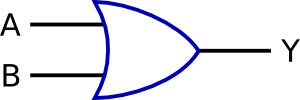 A
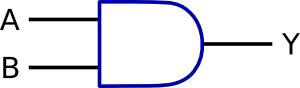 D
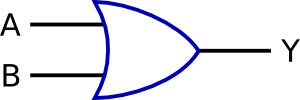 F
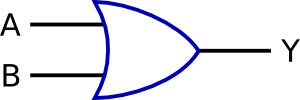 E
B
C
[Speaker Notes: 3.2 c]
Exercise Four
D
A
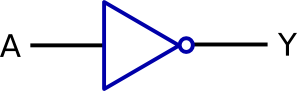 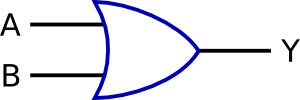 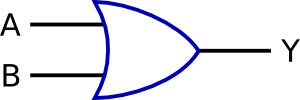 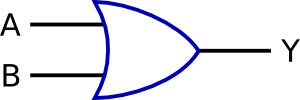 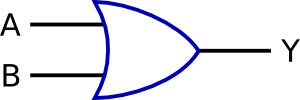 F
G
B
E
C